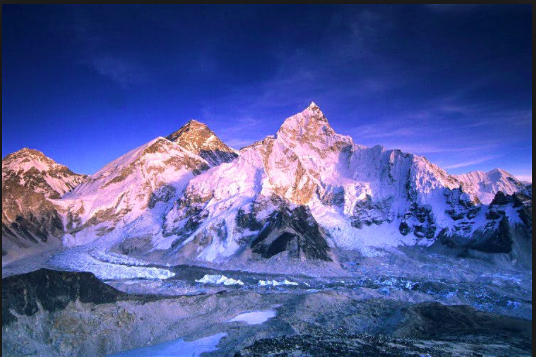 The making of Everest
The making of Everest
The making of Everest
What: To understand how Mt Everest was formed

Why: To understand the geographical processes of tectonics, geology and glaciations


How: Collecting information from a variety of sources and transferring this into an easily understandable cartoon strip
The climber you will see in the video is called Kenton Cool and he holds several Everest records including the one below where he sent the first ever tweet from the summit of Everest.
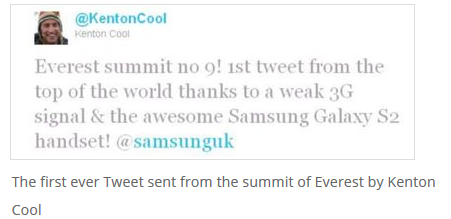 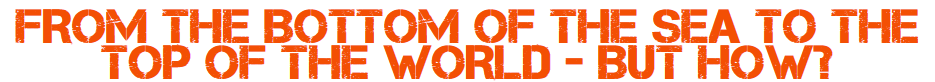 Objective: To find out how and when Mount Everest (a Fold Mountain) was formed and to see if it is getting taller. 

Task 1 -  Watch the YouTube video. This is a documentary but you only need to watch up to 10.35. You might find it helpful to make some notes on what you see and hear. 
https://www.youtube.com/watch?v=rZNm9_LiyXk&t=628si. What are the three main layers of rock called that are found on Mount Everest?ii. What were the risks in collecting the samples?iii. What evidence exists to prove that this rock was formed under the oceans?
The formation of the Himalyas: https://www.youtube.com/watch?v=PDrMH7RwupQ
Pangea
EVEREST - 50 MILLION YEARS IN THE MAKING.
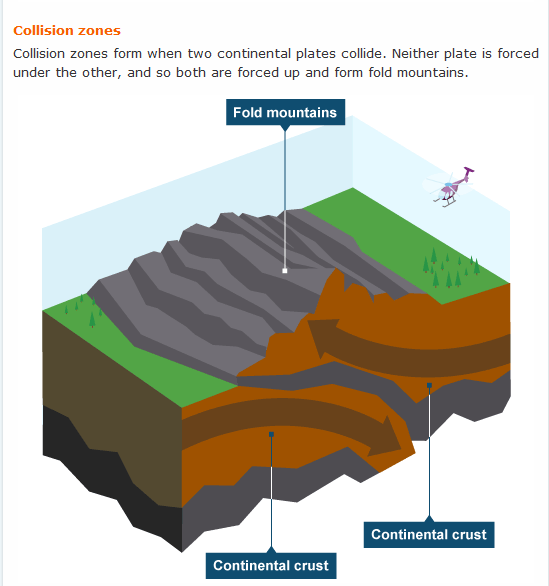 Draw a 4-8 stage cartoon to explain how plate tectonics formed Everest https://www.youtube.com/watch?v=ems9CbXmwNw
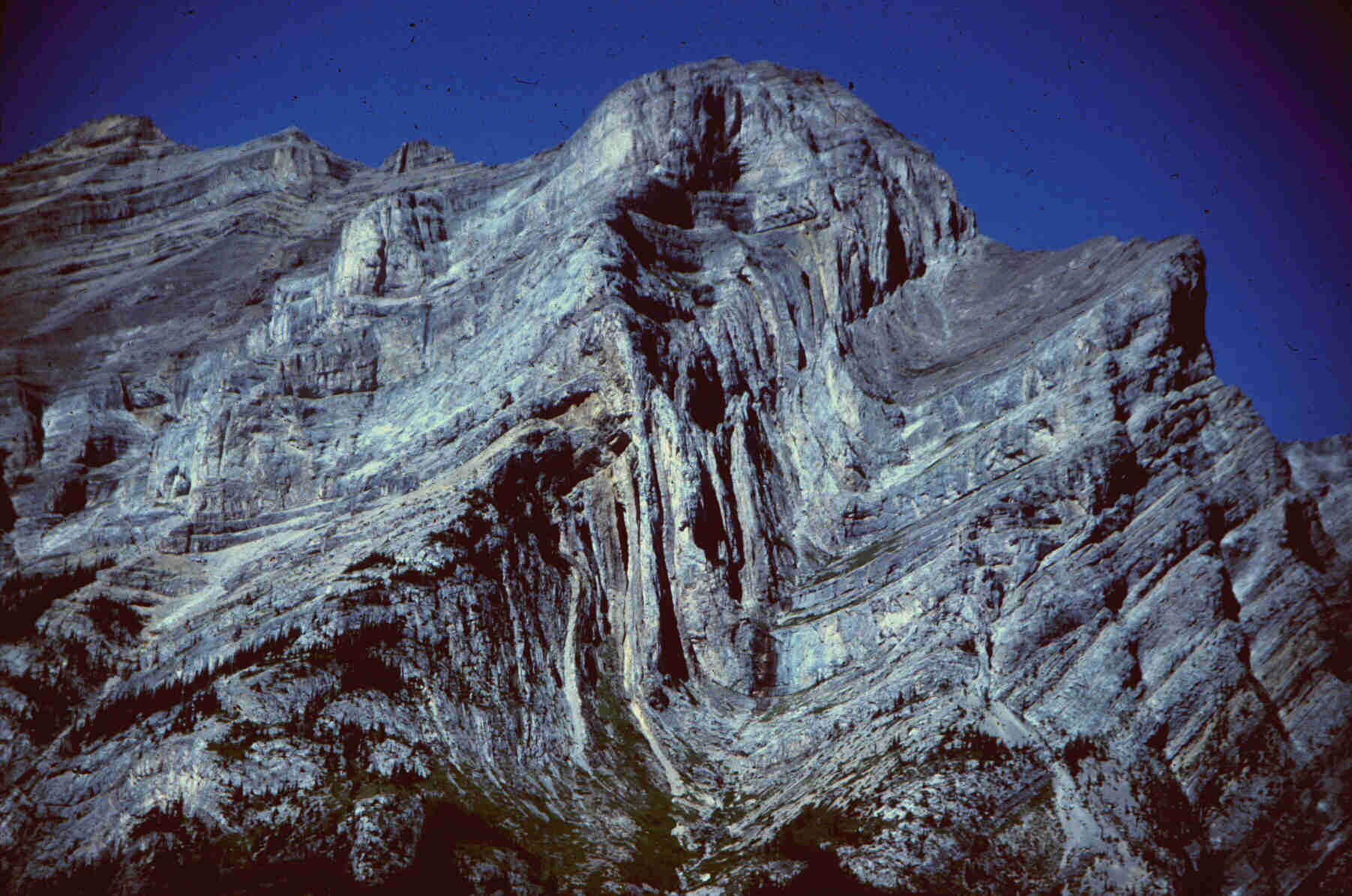 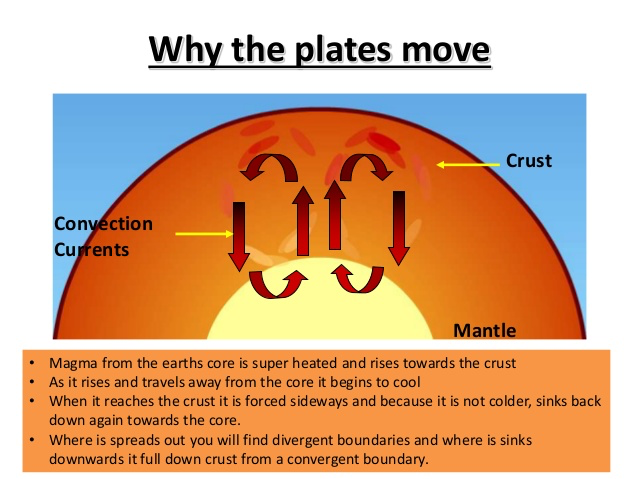 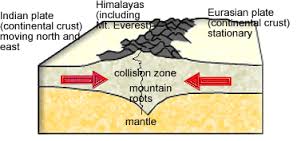 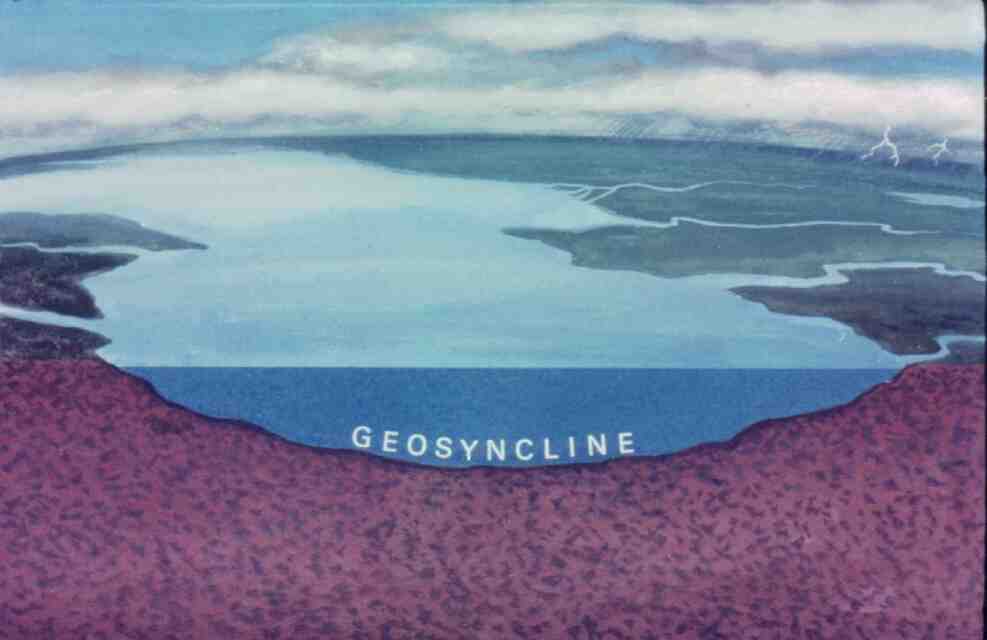 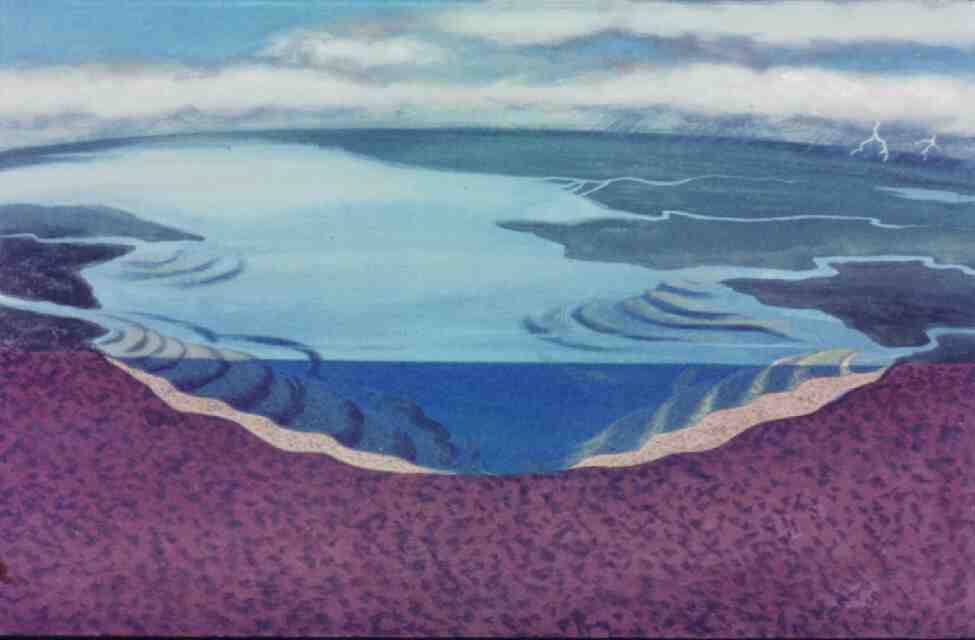 Rivers deposited huge quantities of sediments in depressions called geosynclines
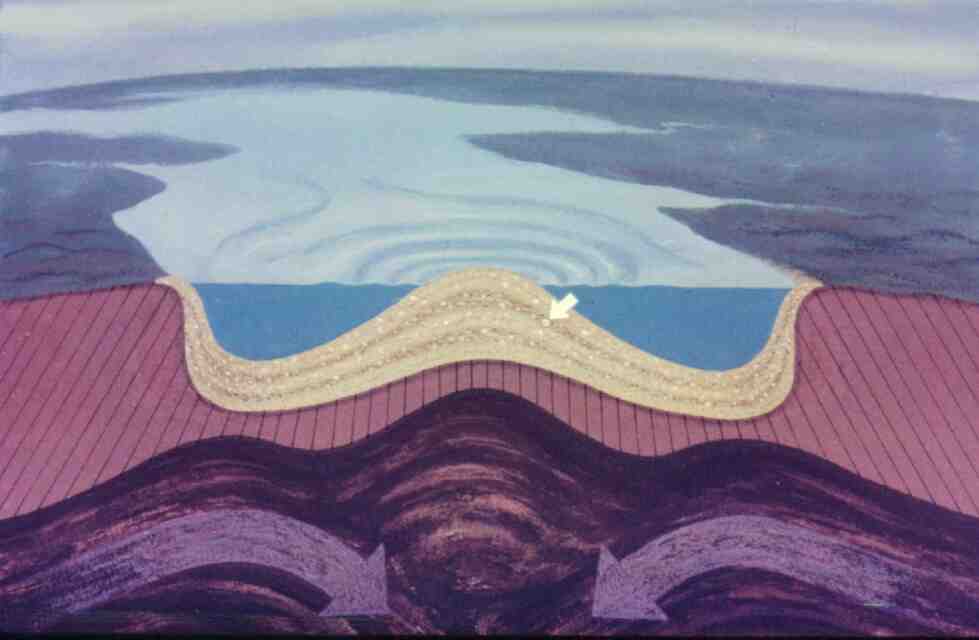 Over millions of years the sediments were compressed into sedimentary rocks such as sandstone and limestone
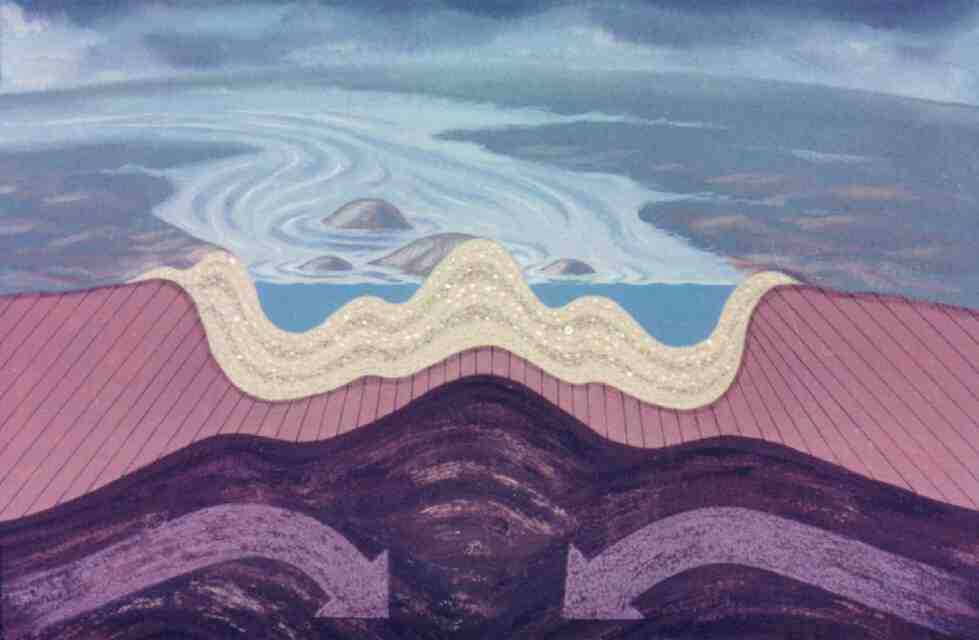 The plates moved together (a compressional boundary) forcing the sedimentary rocks upwards into a series of folds.
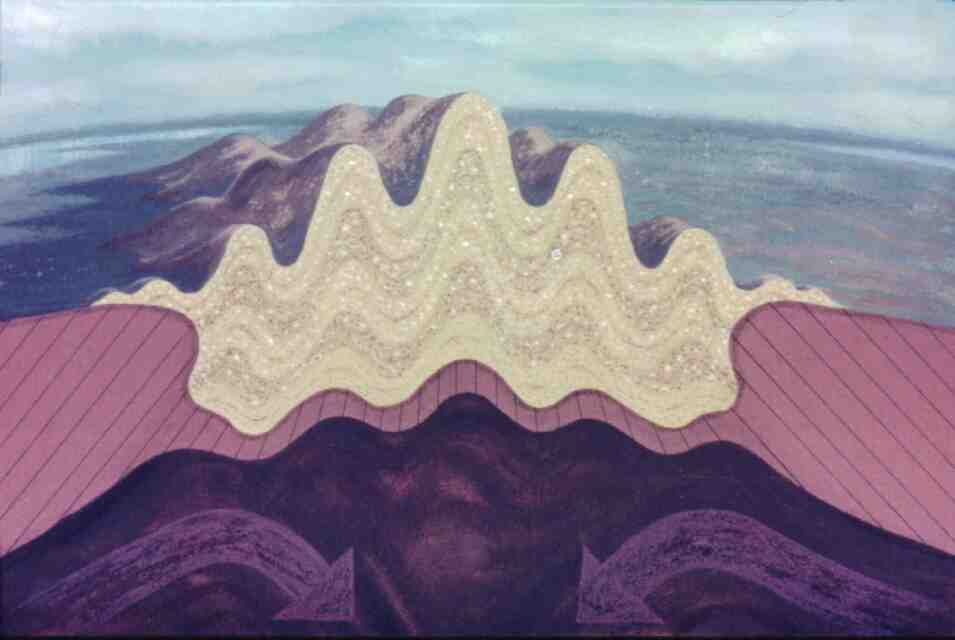 Convection currents
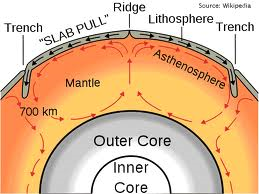 The making of Everest
Indo-Australian plate began moving northwards. About 50 million years ago, the Indian continent (carried by the Indo- Australian plate) started to collide with Eurasia. This began to squash and thicken the edges of the plates and the result of this cataclysmic collision was the buckling up of the land to form the Himalaya. This vast mountain range stretches approximately 2,414 km (1,500 miles) and is home to the world’s highest mountains.
http://www.youtube.com/watch?v=7gXixxYKM80
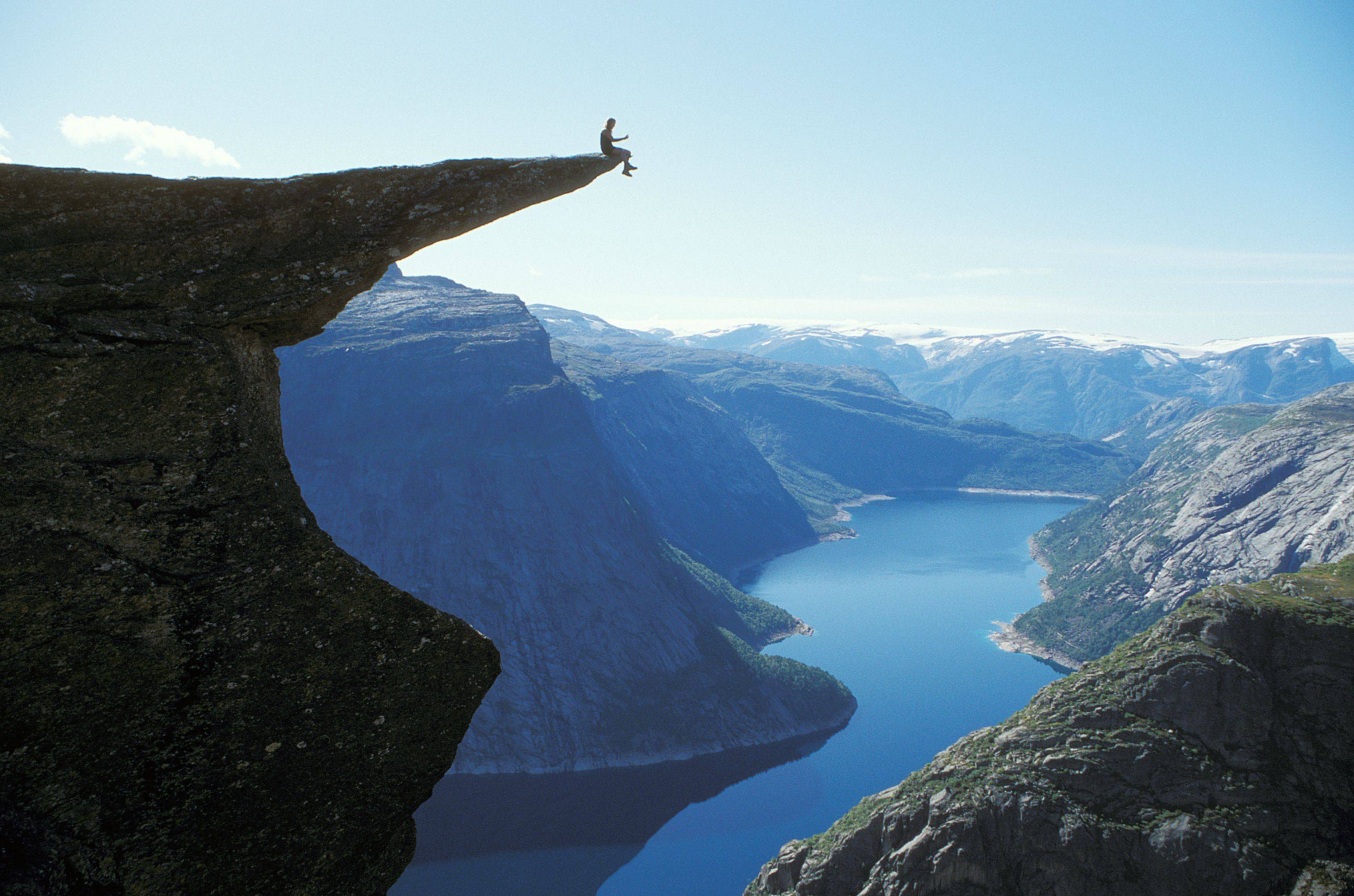 WOW!!!

I wonder how this valley was formed?
An introduction to Glaciation- Why: The shaping of Everest
Key Questions:
What is a glacier
Why study them?

Answers on a post it!
What is a glacier?
A glacier is a huge mass of ice resting on land or floating in the sea next to land, they usually move very slowly. A glacier acts in a similar way to an immense river of ice, often merging with other glaciers in a stream-like manner.
Why are glaciers worth knowing about?
Glaciers are beautiful natural features
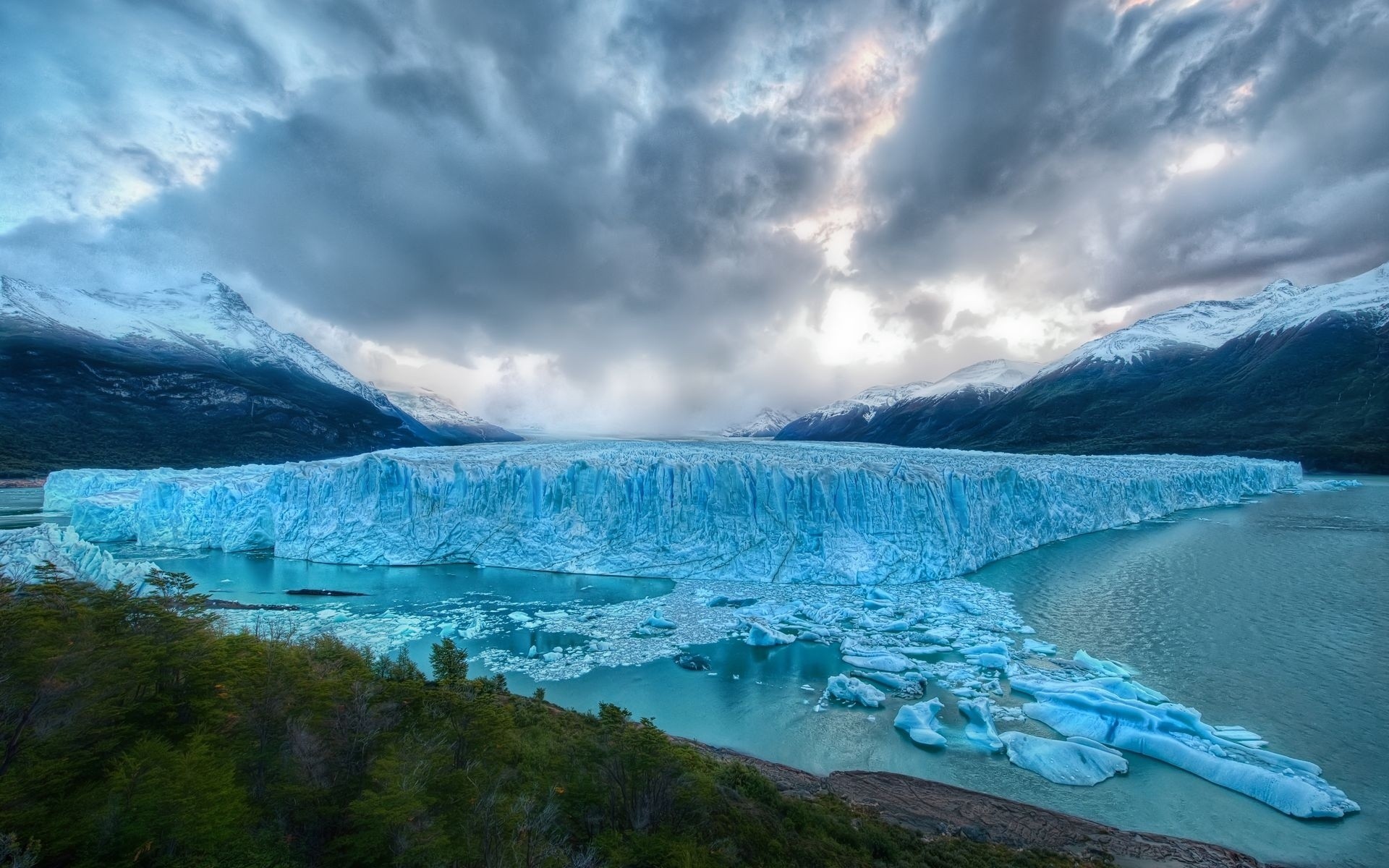 The action of glaciers produces some very distinctive landscape features
Pyramidal peak
arete
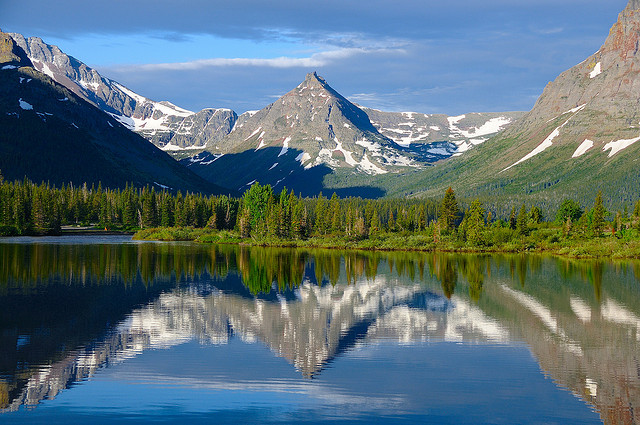 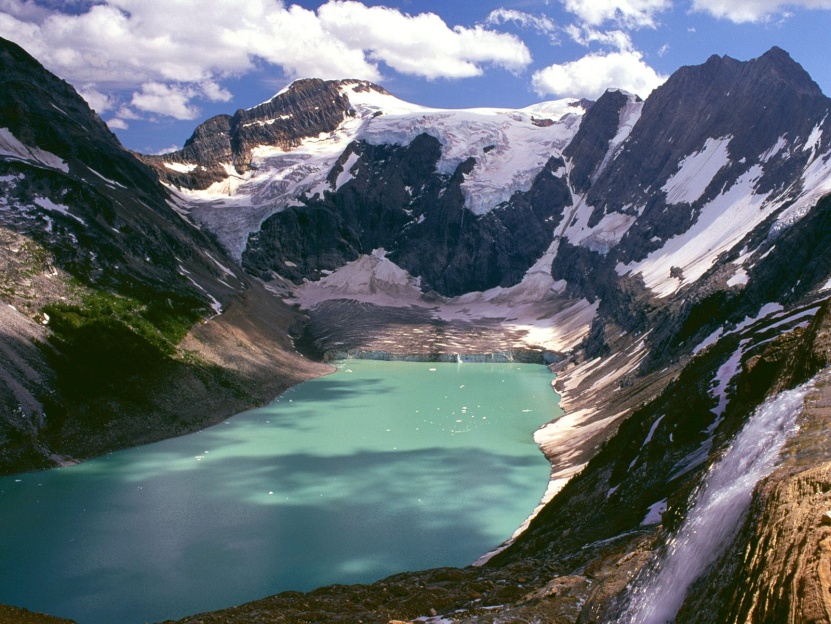 Fjord
What is a glacier?
https://www.youtube.com/watch?v=k6gk1b4ACP0
What is the difference between erosion and weathering?
Erosion and weathering
Erosion is the wearing away and removal of  material
Weathering is the action of the weather wearing away material in situ (where it is).
Glacial Weathering/Erosion
There are THREE main types of glacial erosion:
 
Plucking

Abrasion 

Freeze thaw
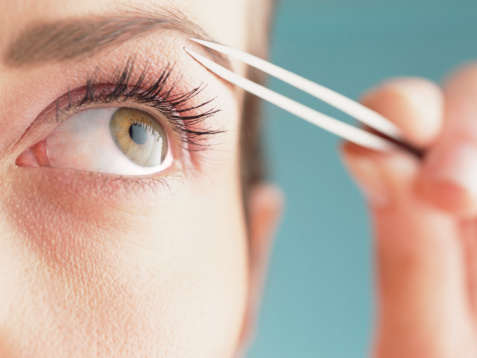 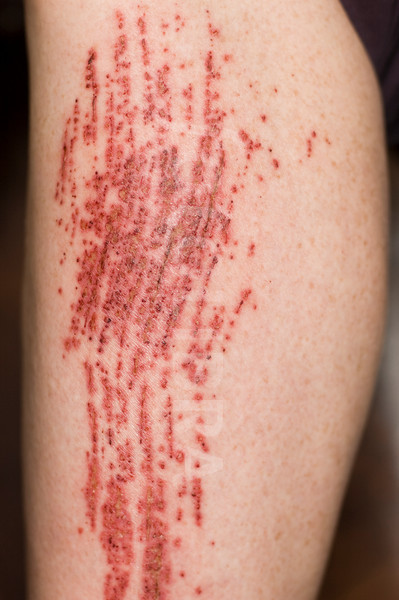 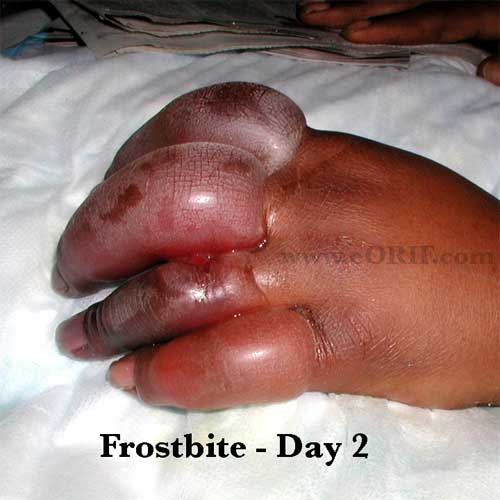 Task

Find a partner and sort yourself into the roles of TEACHER and STUDENT.

2)  The TEACHERS will be shown three statements about each erosional pattern for 3mins only.

3) Using the knowledge recently gathered and the image the TEACHER needs to EXPLAIN what's happening with the THREE glacial erosional patterns (abrasion, plucking and freeze thaw) to the STUDENT.
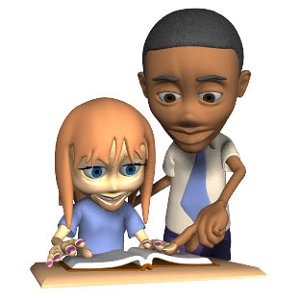 Freeze-thaw is a process of weathering that happens when melt water or rain gets into cracks in the bedrock (usually the back wall). At night the water freezes and expands causing a crack to get larger. Fragments may then fall under gravity.
Plucking is when melt water from a glacier enters cracks in the rock. It then freezes to the glacier and base rocks. When the ice moves downhill, rock is plucked (pulled out) from the back wall and carried a long by the glacier.
Abrasion is a sandpapering action. It happens when rocks in the base and sides of the glacier rub against the valley floor and sides as it moves. This wears away the rock, often leaving them with scratches.
Plucking is when melt water from a glacier enters cracks in the rock. It then freezes to the glacier and base rocks. When the ice moves downhill, rock is plucked (pulled out) from the back wall and carried a long by the glacier. 

Abrasion is a sandpapering action. It happens when rocks in the base and sides of the glacier rub against the valley floor and sides as it moves. This wears away the rock, often leaving them with scratches.

Freeze-thaw is a process of weathering that happens when melt water or rain gets into cracks in the bedrock (usually the back wall). At night the water freezes and expands causing a crack to get larger. Fragments may then fall under gravity.
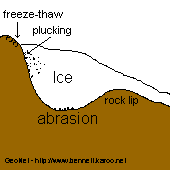 Upland glacial features (erosion)THE FORMATION OF CORRIES, ARETES AND PYRAMIDAL PEAKS
Watch the video of the formation of a corrie and afterwards describe the formation to a partner.
Erosional features: Pyramidal peaks, aretes and corries
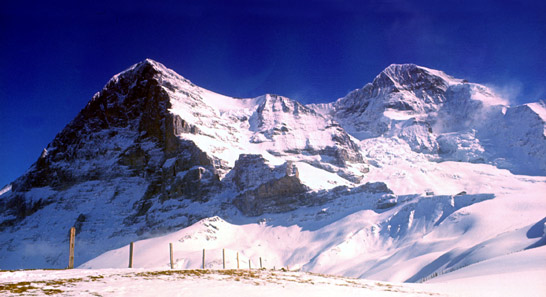 http://www.youtube.com/watch?v=uYwGVVK3H2c
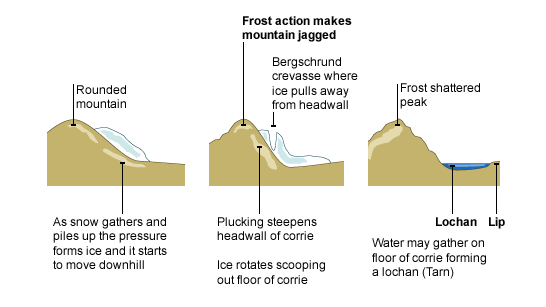 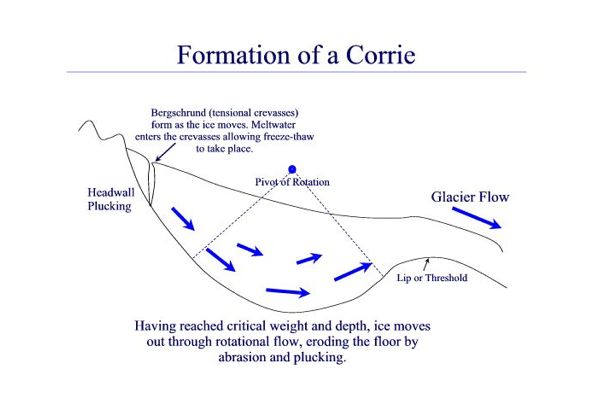 Exam question - recap
Explain the formation of a corrie (4 marks)

A corrie is an arm chair shaped hollow on a hillside. It is formed when snow and ice collect in a hollow. 
The snow and ice move downhill under the force of gravity and the back wall of the hollow is plucked out and steepened.
The plucked material is carried by the glacier – it rubs against the base of the hollow and deepens it.
Ice is thinner at the front of the hollow and so there is less erosion – this leads to the development of a rock lip.
When glaciation is over and the snow and ice melt the corrie may fill with water forming a corrie lake (tarn lake)
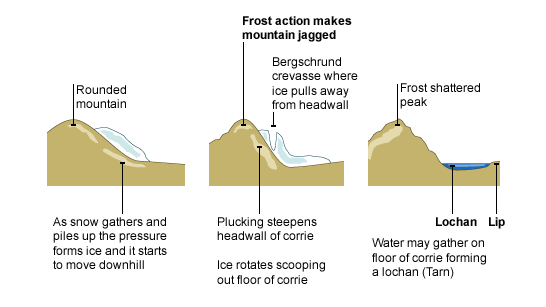 Pyramidal Peak  - formed where three or more corries intersect back to back, forming a sharp, pointed hilltop between them
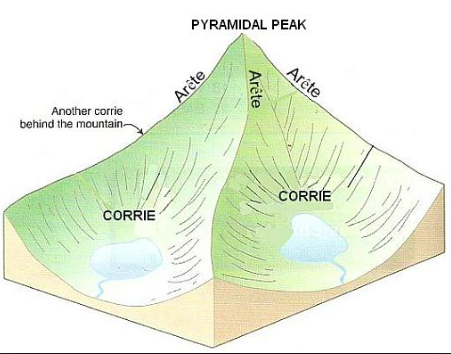 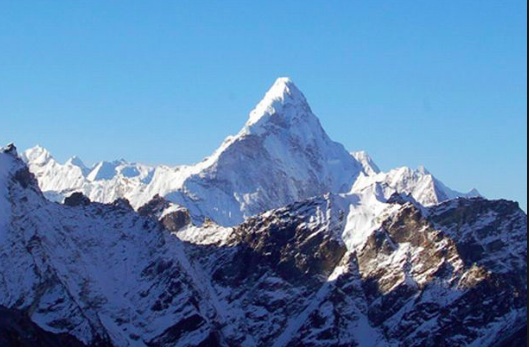 37
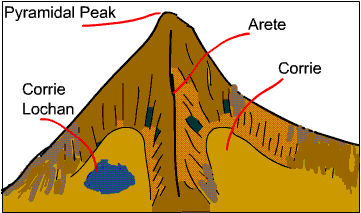 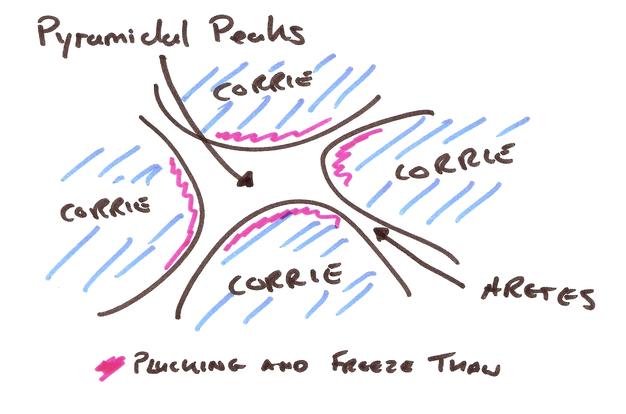 Task: The making of Everest Cartoon strip
Success criteria for cartoon strip
Link to processes:
Include tectonics theory
 geology and 
 glaciation theory

Include a range of appropriate geographical terminology 
Include well annotated diagrams
Include the correct processes in a logical order
https://www.youtube.com/watch?v=KnE6S_Mb-mY

Stage 1 - Continental Drift - India on the Move (16:00 - 16:51)Stage 2 - Crashing & Folding (17:15 - 19:46)Stage 3 - Folding & Thrusting (19:46 - 22:30)Stage 4 - Everest in 2013 - Most Famous Mountain in the WorldStage 5 - Growing Pains - The Quakes(27:55 - 31:30)Stage 6 - Monsoon & Glaciers - Cutting Everest Down? (31:43 - 34.55)Extension- Is Everest shrinking or growing? (36:55 37:50)


Suggested video timings to help you with cartoon.